https://www.history.com/shows/mankind-the-story-of-all-of-us/videos/defining-humans
Early Peoples through the Agricultural Revolution
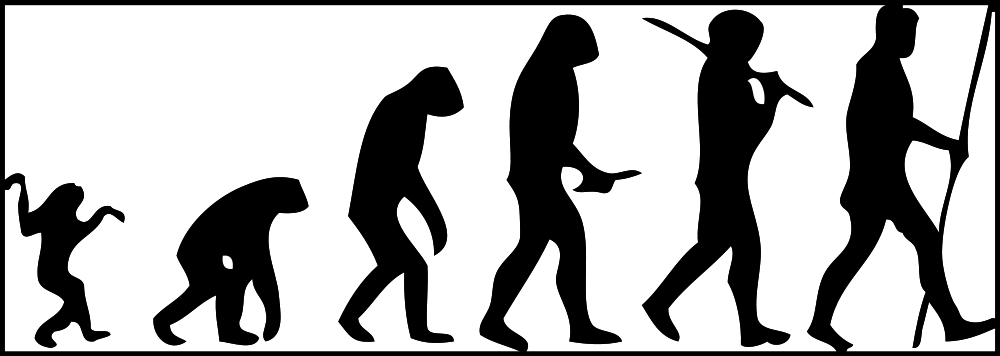 © Student Handouts, Inc.                                                    www.studenthandouts.com
Scientists Who Study Prehistory
What Is Prehistory?
What is the Stone Age?
Although there is some overlapping in some parts of the world, prehistory is roughly equivalent to the Stone Age.
The dates used by historians and archaeologists typically refer to the earliest time that some turning point occurred.
For example, the Sumerians of Mesopotamia developed writing thousands of years before writing was used by European tribes.
The time period when Sumerians were literate and Europeans were illiterate is considered historical as opposed to prehistorical because writing existed in the world (even though Europeans weren’t using writing yet).
The Stone Age is divided into two parts:
Old Stone Age – also called the Paleolithic Age
New Stone Age – also called the Neolithic Age
Prehistoric Stone Tools
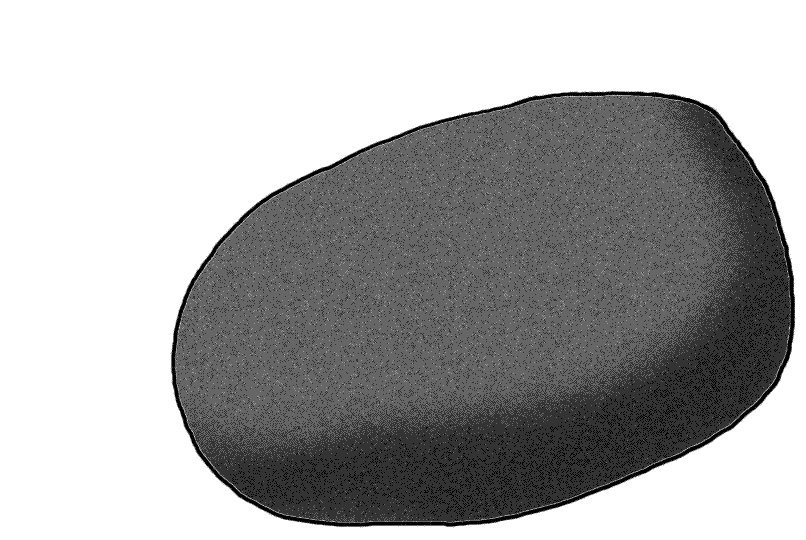 This shows how a point was made from rock.
[Speaker Notes: Image courtesy of Wikipedia: http://upload.wikimedia.org/wikipedia/commons/6/6a/Levallois_Point-Animation.gif]
The Stone Age
The Last Ice Age
The Agricultural Revolution
Why Live in a Settled Community?
Review Questions
Describe the work of three types of scientists who study prehistory.
Generally, when did prehistory end and history begin?
How did the Neolithic (New Stone Age) differ from the Paleolithic (Old Stone Age)?
How did humans reach the Americas during the last ice age?
What was life like in a settled community such as Catal Huyuk?
Imagine that you are a nomadic hunter-gatherer living 5,000 years ago.  Would you maintain your lifestyle, or would you start farming?  Explain your answer.